ИСПРАВАК ПИСМЕНЕ ВЈЕЖБЕ
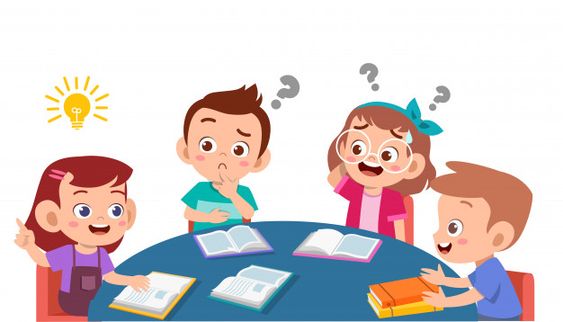 Најчешће уочене грешке:
- садржајне,
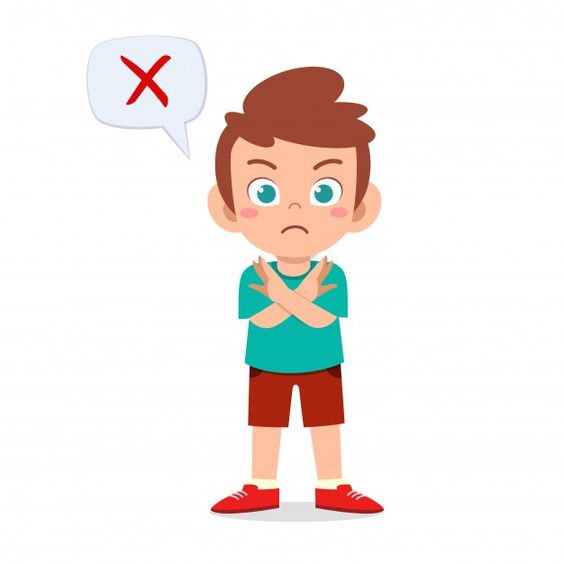 - композицијске,
- правописне и
- уредност.
Најчешћи садржајни недостаци су:
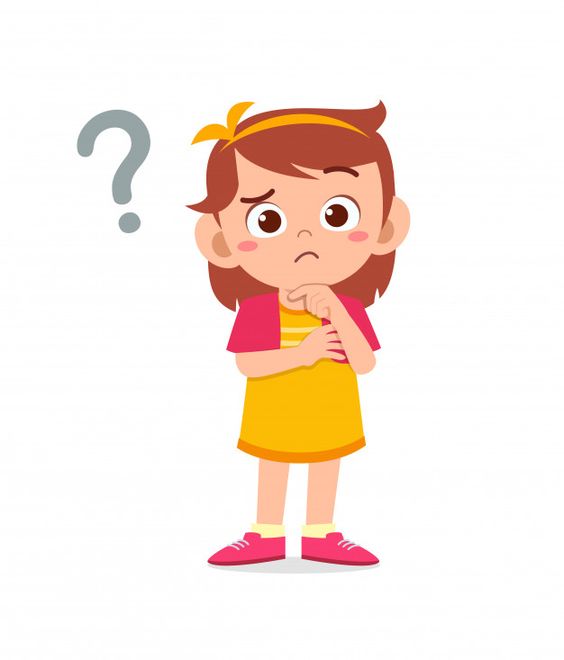 - садржај не одговара теми,
- сиромашан и непотпун садржај,
- нетачни подаци,
- садржај неразумљив читаоцу.
Најчешће композицијске грешке су:
- не уочава се уводни, главни и завршни дио,
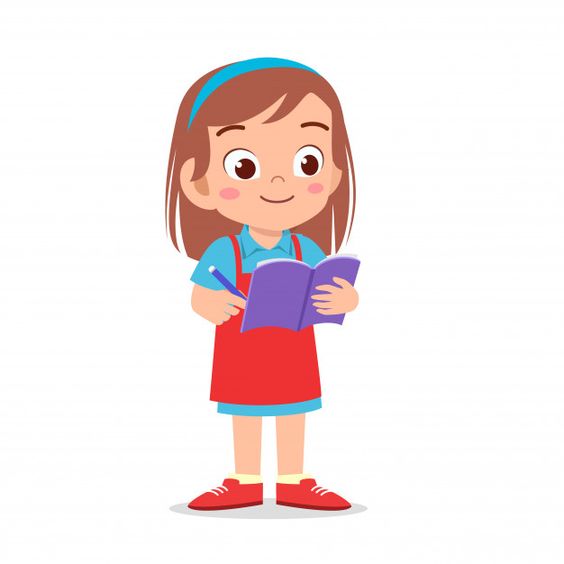 - реченице су међусобно неповезане и предуге,
- дошло је до одступања oд датог плана.
Најчешће правописне грешке су:
- Писање ријечце „НЕ“ уз глаголе, придјеве и именице:
       
  - НЕ ПЈЕВА, НЕ ПЛАЧЕ, НЕ ПИШЕ…
 
 - НЕМОЈ, НЕЋУ, НЕМАМ, НИСАМ, НЕСТАТИ И НЕДОСТОЈАТИ...

  
- НЕПОШТЕН, НЕСРЕТАН, НЕПИСМЕН…
    
  - НЕЧОВЈЕК, НЕПРИЈАТЕЉ, НЕРАДНИК …
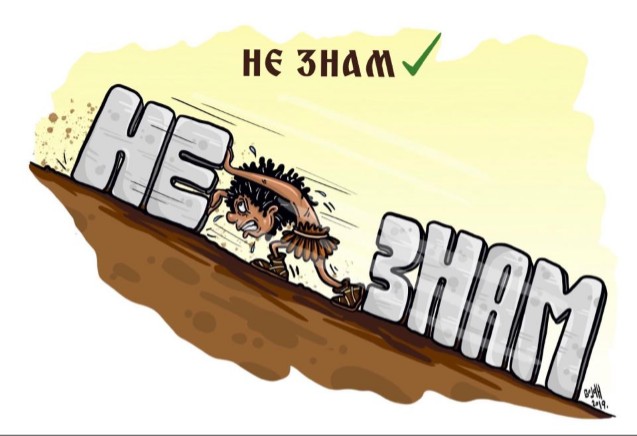 Писање ријечце „ЛИ“:

   - Радиш ли вјежбе?
Употреба малог и великог слова:
   
   - Нови Сад, приједорски, Козара...
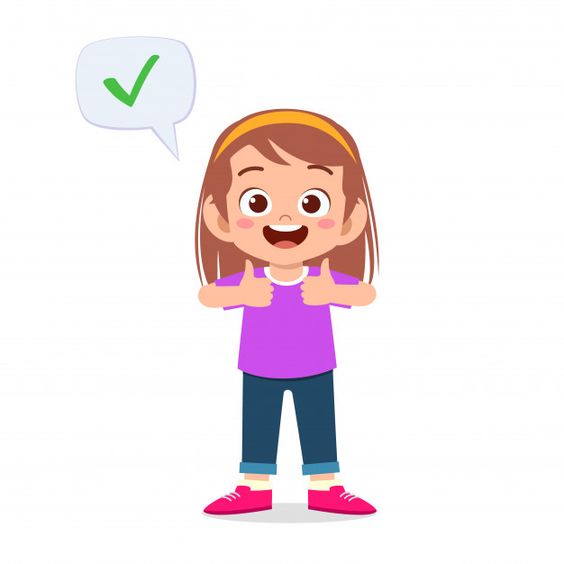 Екавски и ијекавски говор:

   - бело / бијело, млеко / млијеко, лепо / лијепо...
- Растављање ријечи на крају реда
    (Ми - лошев / Мило – шев ).
- Употреба интерпукцијских знакова.
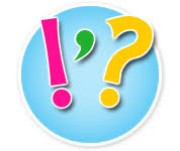 - Словне грешке.
- Писање гласа „Ј“ у ријечима ( био, урадио, видио...).
Уредност:
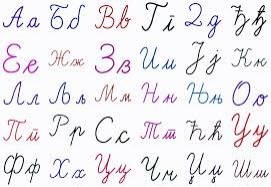 - лијепо и уредно написана слова,
- правилно повезана слова.
Задатак за самосталан рад:

- исправи уочене грешке у писменој вјежби.
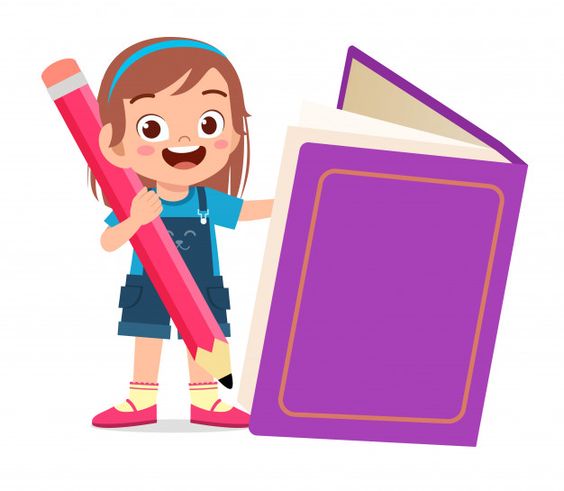